Biodiversity of Ants: DNA Barcode of Formicidae Collected in Two Different Locations Relative to Pollution
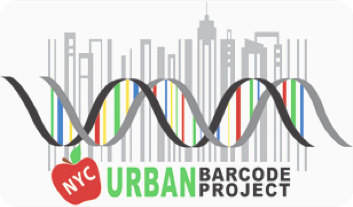 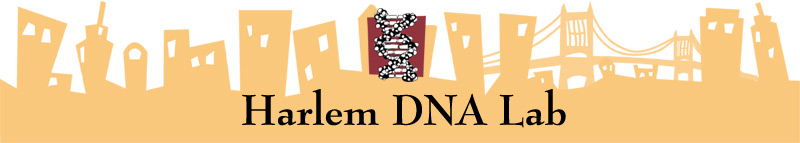 Funded by the
Thompson Family Foundation
Authors: Tenzin Ghongwatsang1, Leotrim Mehmetaj1, Zinab Mohamed1 
Mentor: Lisa Homer
Harlem DNA Learning Center1
Abstract
Over the years, studies have depicted an influx of greenhouse gases and other pollutants negatively affecting the biodiversity of numerous organisms. Our experiment tests how severely pollution affects biodiversity. We retrieved ants from two locations, each differing in proximity to pollution; then we found out their species. The number of species in each location was how we determined the effect on biodiversity.  This experiment required someone to collect ant samples from each location, and to attract the ants we used pecan cookies, we also had to freeze our samples before proceeding with the barcoding. Our results have concluded that pollution does have a negative effect on biodiversity. In our less polluted location, we found three different ant species, and in our polluted location we found only one ant species. For an ecosystem to thrive, there has to be some sort of variation which is absent from the polluted area. 
Introduction
Biodiversity is defined as the existence of many different types of plants and animals in an environment
For our experiment, we collected samples of ants in both Central Park and Forest Park. Central Park being an area with close proximity to pollution and Forest Park being an area far away from pollution.
In both those places, we dropped various quadrants and collected ants that we found within them and placed them in plastic bags. At both these sites, we used a barometer, a gps, as well as found the soil temperature. 
We hypothesized that the ants we collected in Forest Park would have a greater biodiversity than the ants we collected in Central Park.
This would illustrate just how greatly pollution plays a negative role in the environment and specifically the biodiversity of an environment. 
We used DNA barcoding to identify all of the random species samples within the environment and determine how the biodiversity of the environments compare.
More species correlates to a better biodiversity and thus a more stable environment
Results
Our hypothesis that the biodiversity would be higher at Forest Park than Central Park was supported by the data that we collected. 
From Central Park, we collected 9 ants all of which were Lasius Alienus. On the other hand, in Forest Park we collected 3 different species of ants. We collected 1 ant that was of the species Lasius sp. We collected 2 ants that were of the species Tetramorium caespitum. The remaining ants we collected were 6 ants of the species Lasius alienus.
Discussion 
Lasius alienus was the species we found in the highest quantities at both Forest Park and Central Park. The species prefers open spaces which explains why we collected so many, as we dropped our quadrants on grassy plains. Lasius sp. was another species of ant that we collected, this one at Forest Park. It’s very similar to lasius alienus as it shares the same genus, but it is a different species of ant. Finally, also from Forest Park we collected, 2 ants of the species tetramorium caespitum. The species is native to North Africa, Europe, and Asia, but not to America.
Due to our sample size, we cannot determine for sure whether tetramorium caespitum should be investigated as a possible invasive species. Regardless of that, it is quite alarming that we collected more tetramorium caespitum than lasius sp. which is actually native to North America.
On a different note, from our results we were able to determine that the proximity to pollution and away from pollution does in fact impact the biodiversity of the environment. We could improve our experiment in the future, by adding a larger sample size to ensure our results are as accurate. 
Selected References
British Columbia (2016) Threats to Biodiversity. Retrieved from http://www.naturetrust.bc.ca/land-conservation/biodiversity/threats-to-biodiversity/
Air Pollution in New York: Real-time Air Quality Index Visual Map (2017). Retrieved from http://aqicn.org/map/usa/newyork/
Tetramorium caespitum (2011). Retrieved from http://schoolofants.org/species/119
Lasius alienus (2011). Retrieved from http://www.schoolofants.org/species/1852
Acknowledgements
We would like to thank Urban Barcode for the opportunity to let us participate in their competition and for the equipment they provided us that made this experiment possible. We would also like to thank Mrs. Homer, our biology research teacher, as well as Dyaan Malik.
Materials & Methods
1. Obtain ant samples from two separate locations by placing a pecan cookie on the grass to attract ants . Collect the samples after an hour and document them. 
2. Freeze to humanely kill the ants. 
3. Extract DNA from each sample through a multistep process.
4. Amplify the extracted DNA by running the PCR program for invertebrates. 
5. Conduct gel electrophoresis to test the quality of the samples.
6. Sequence the samples by sending to Genewiz Lab and then analyze the results on DNA subway.

Tables & Figures